Are you going to practical training?
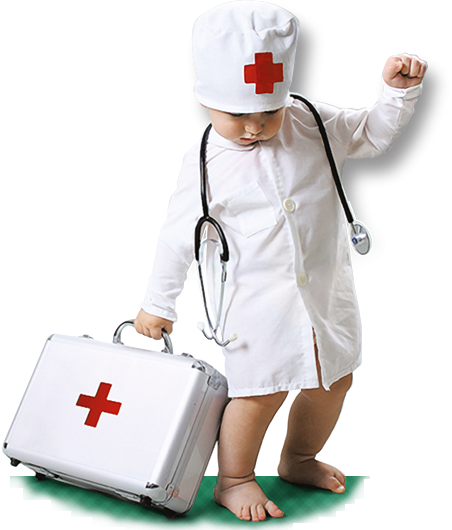 You should be informed
of Fire Safety 
Measures!
Within a practical training, a student is obliged to:
follow Health and Safety Procedures and Rules of Internal Order at medical higher institutions as well;
 be aware of main destroying and harmful conditions, appearing within a practical training;
be aware of preventive and protective measures against destroying and harmful conditions;
correctly use and apply personal or group protective  equipment;
be aware of and follow Fire Safety Measures and fire emergency procedures;
inform immediately supervisor or an official, replacing a supervisor if any emergency situation has been appeared.
Escape route
Fire extinguisher
Fire-cock (plug)
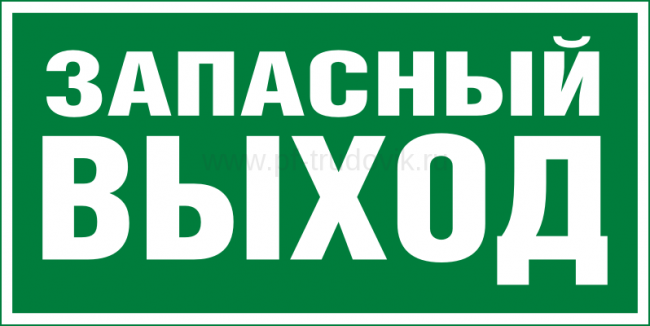 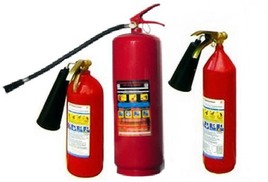 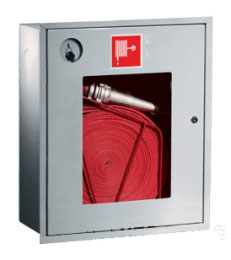 To prevent the fire:
Do not leave turned-on gas-jets or other heating devices unsupervised.
It is forbidden to put cotton wools, gauze fabrics, diethyl hydrine close to gas-jets.
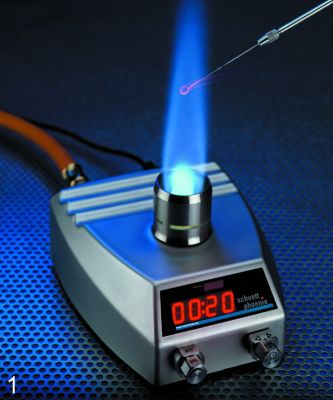 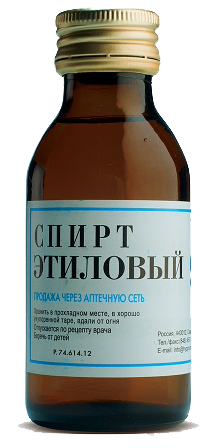 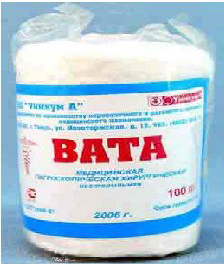 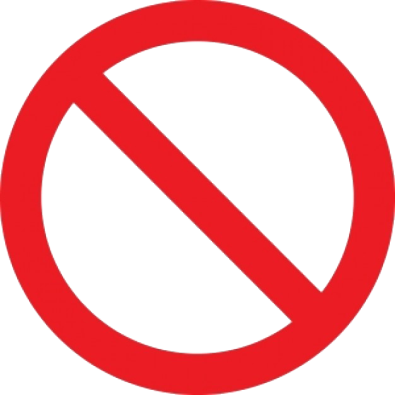 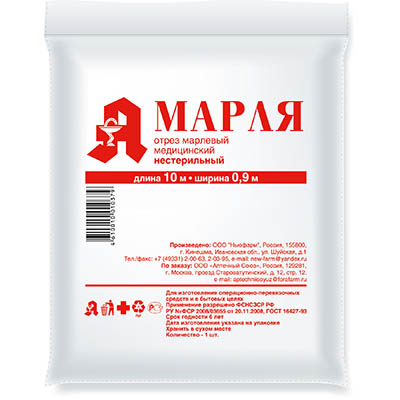 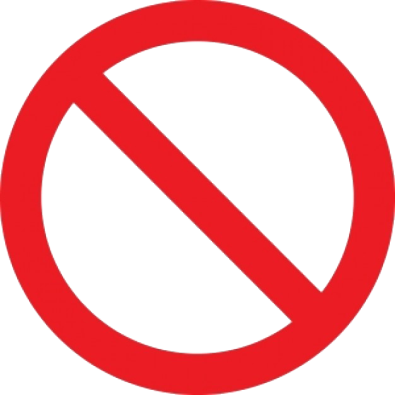 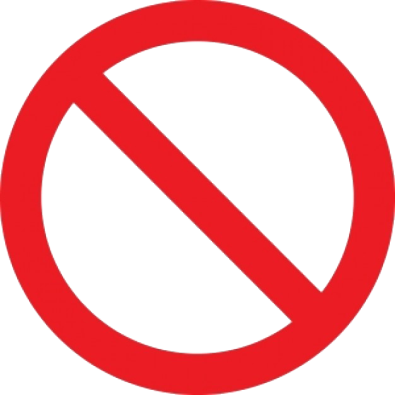 If you detect gas odor,
Do not switch on or off the light;
Do not  fire up and smoke;
Do not use electric heating devices;
Air the premises;
Dial 104.
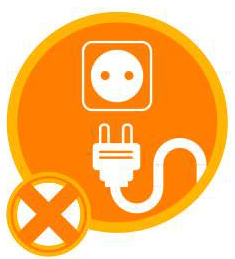 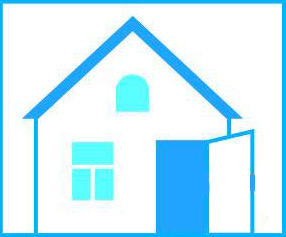 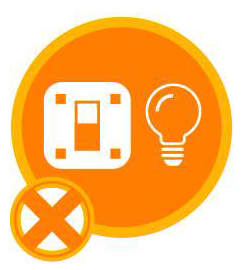 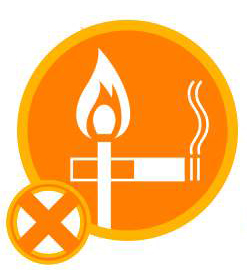 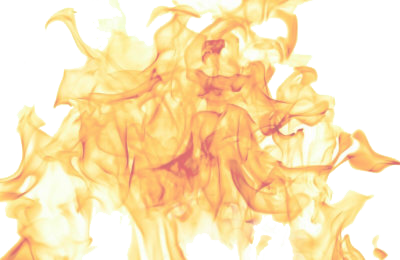 If the fire starts,
Inform a supervisor;
Call for the fire brigade;
Supress a fire using emergency fire-fighting equipment
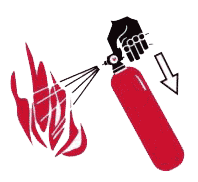 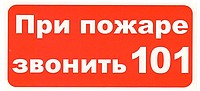 Dry powder fire extinguisher
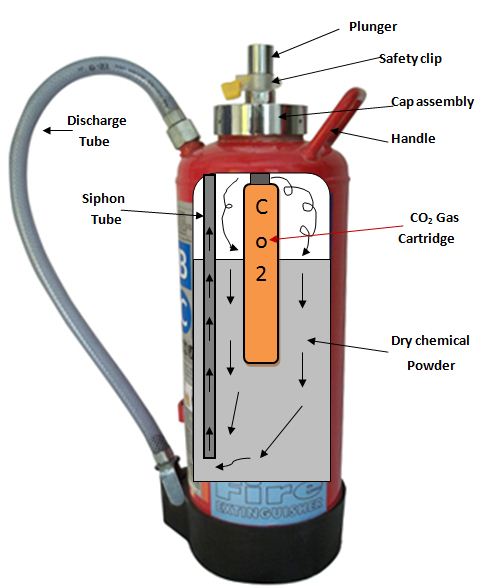 is used to suppress solid, liquid and gaseous substances and electric devices voltaged up to 1000.
Carbon-dioxide fire extinguisher
is used to suppress different substances and fabrics and electric devices, cables voltaged up to 10000.
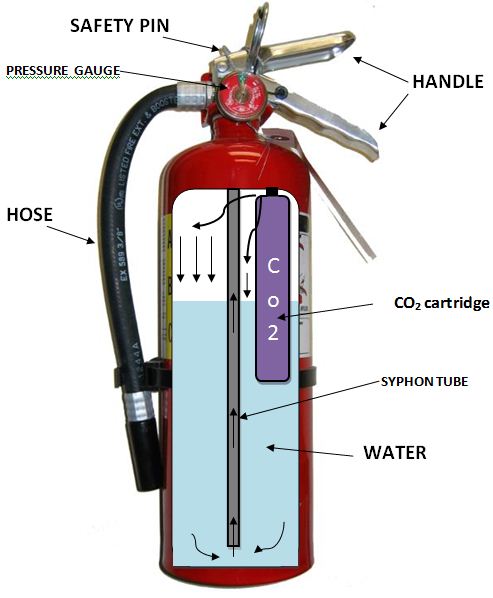 Electrical Safety Requirements:
Do not insert a foreign object into a wallplate;
Do not bend wires;
Do not hang something 
on power line;
Do not carry switched-on 
electric devices.
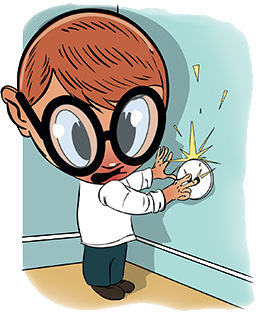 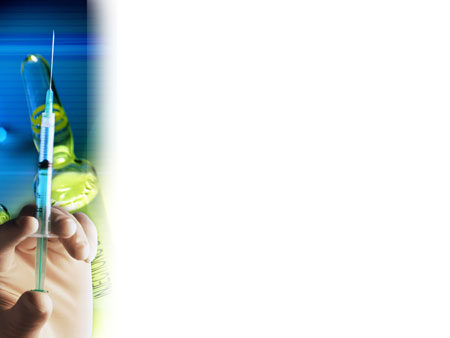 Labour Protection Requirementsfor treatment (procedural) room work
When giving remedies
Wash carefully hands;
Attentively examine a doctor’s prescription;
Be sure all remedies are wrapped in original packs;
Check the sell-by date.
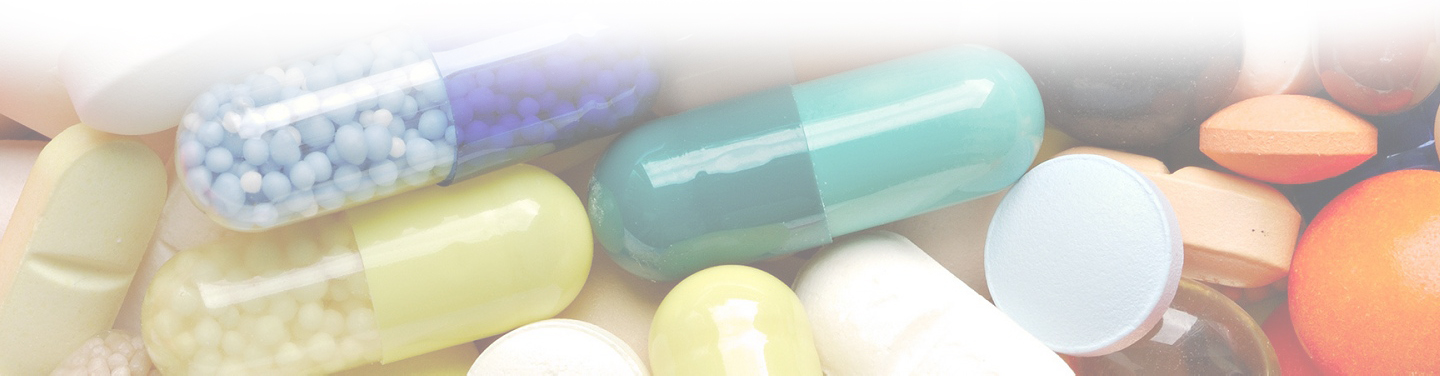 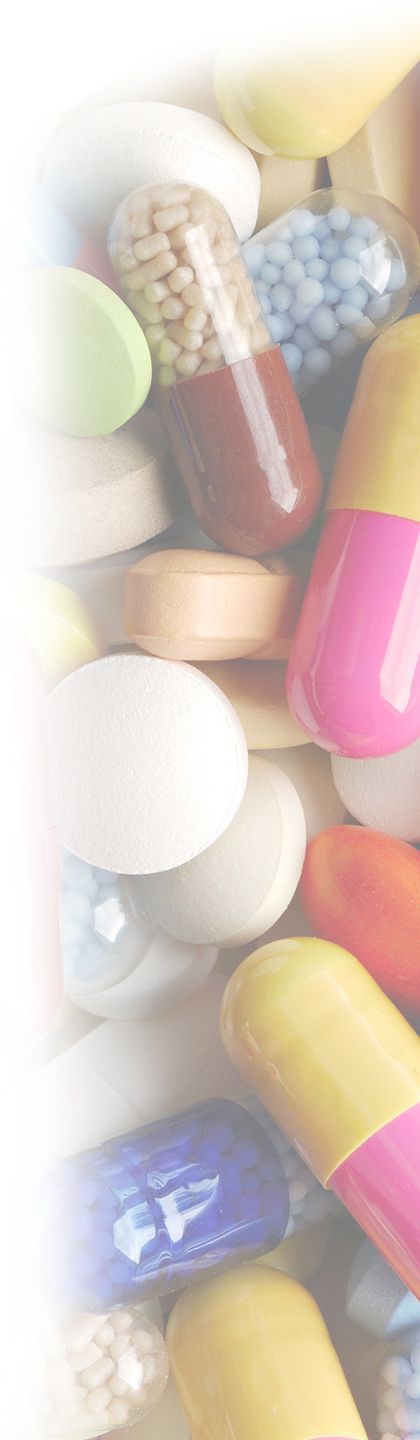 It is absolutely forbidden to smell 
or taste remedies.
Do not allow strangers use remedies.
Do not leave remedies unsupervised.
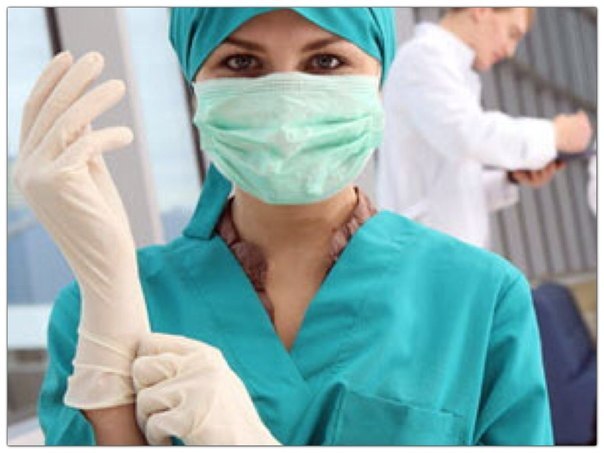 Attention!
Each patient should be considered like potentially infected and given appropriate  precautions.
While making analyses withdrawals 
or making injections should use:
	sanitary-hygienic clothes:
lap coat;
cap;
pinafore;
oversleeves.
personal protective  equipment:
gloves;
mask;
protective glasses.
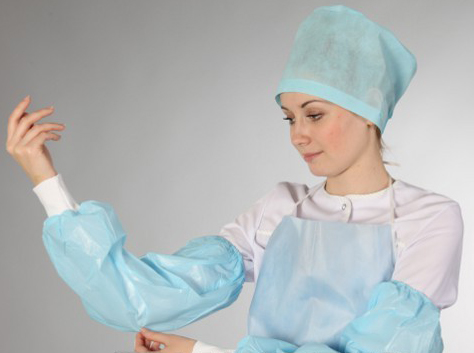 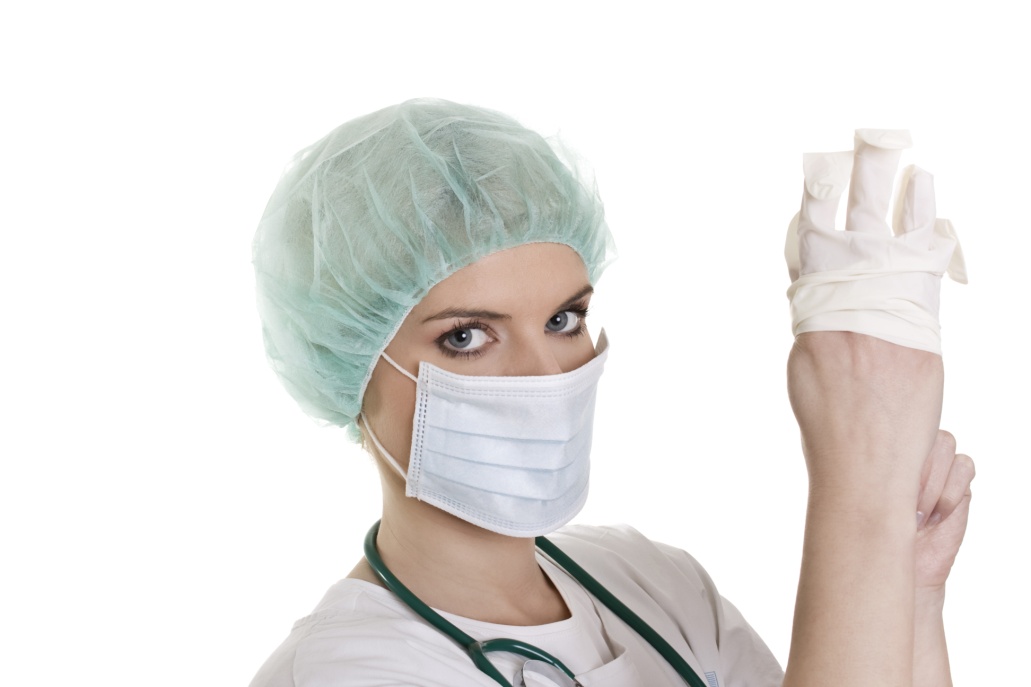 Hands
No accessories (rings, bracelets) should be.
Nails should be shortly cut.
All injuries should be covered with a plaster or fingerstall.
Hands should be washed after a procedure twice .
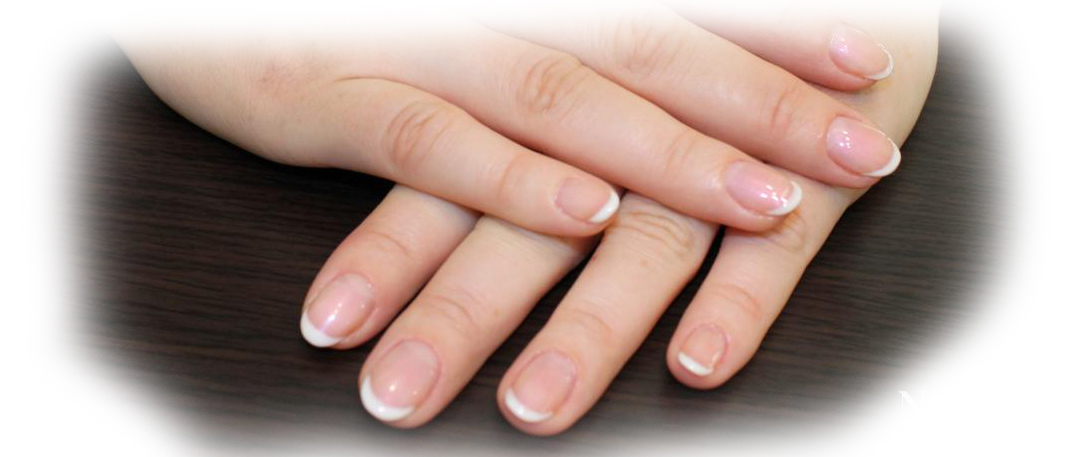 Be attentive
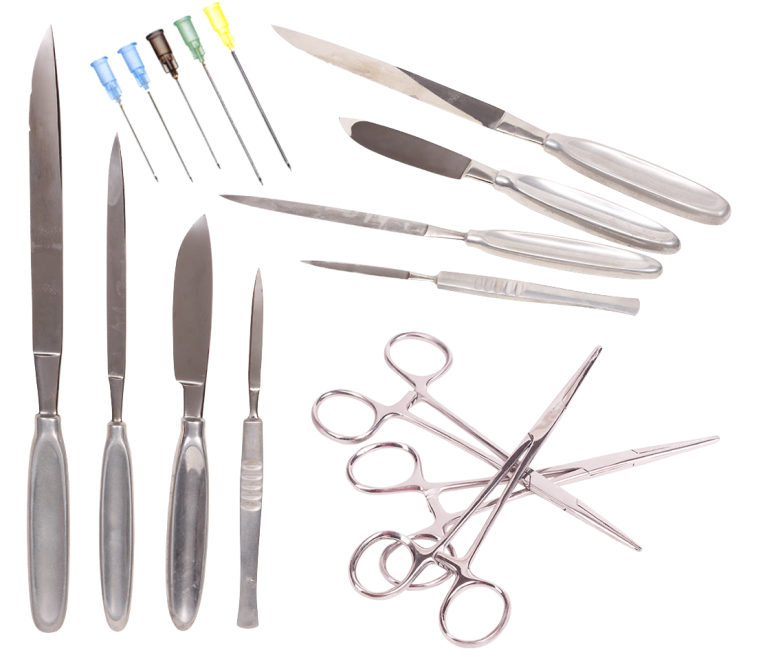 With work of piercing and cutting objects (needles, scalpels, scissors, etc.)
With work of glass dishes
  (ampules, bottles,
  vials,
  test-tubes, etc.)
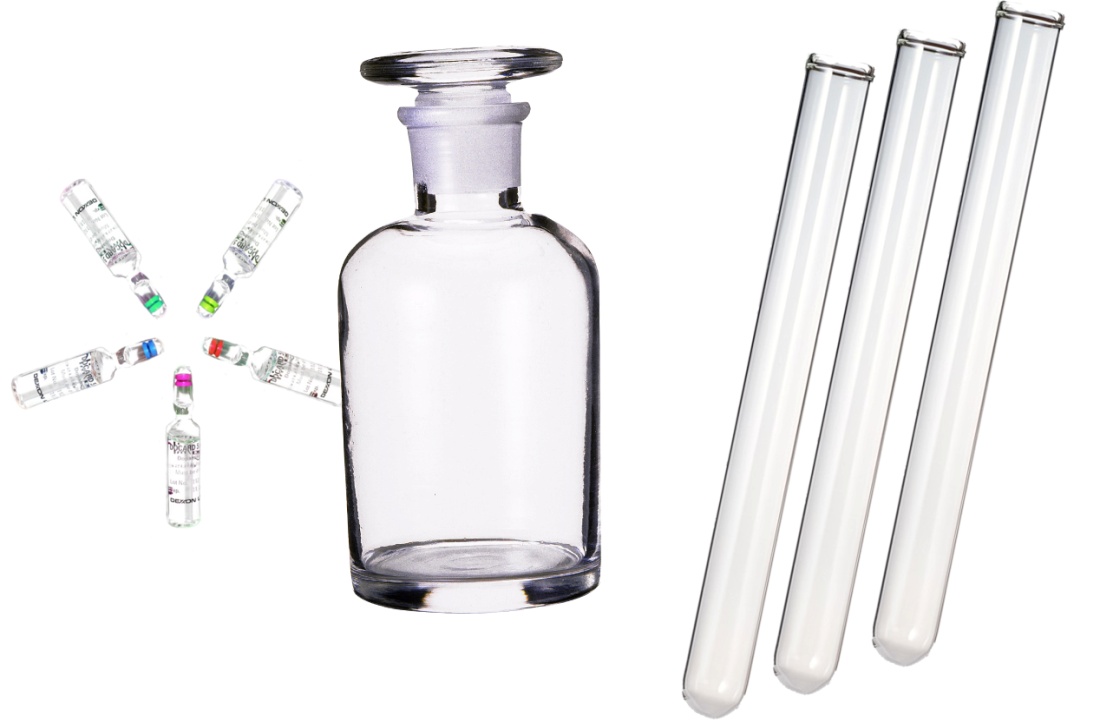 While making injections:
Check notes in a register;
Wash hands;
Take on the gloves;
Attentively read a remedy label;
Check the sell-by date.
Carefully open an ampule or bottle.
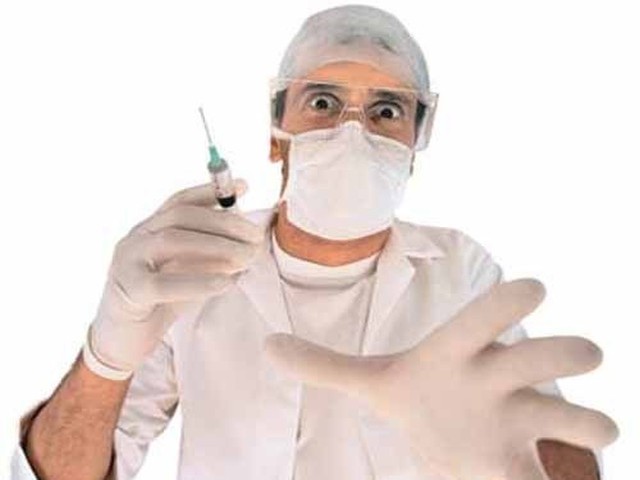 Disposable articles (articles used only once) 
    antlia,
Medical dressing,
gloves,
masks
      should be utilized.
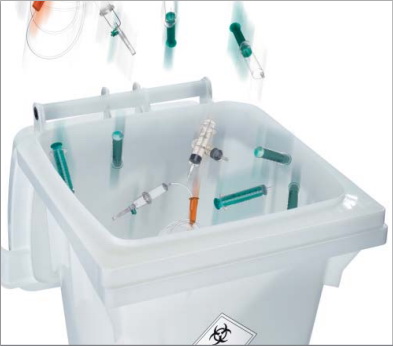 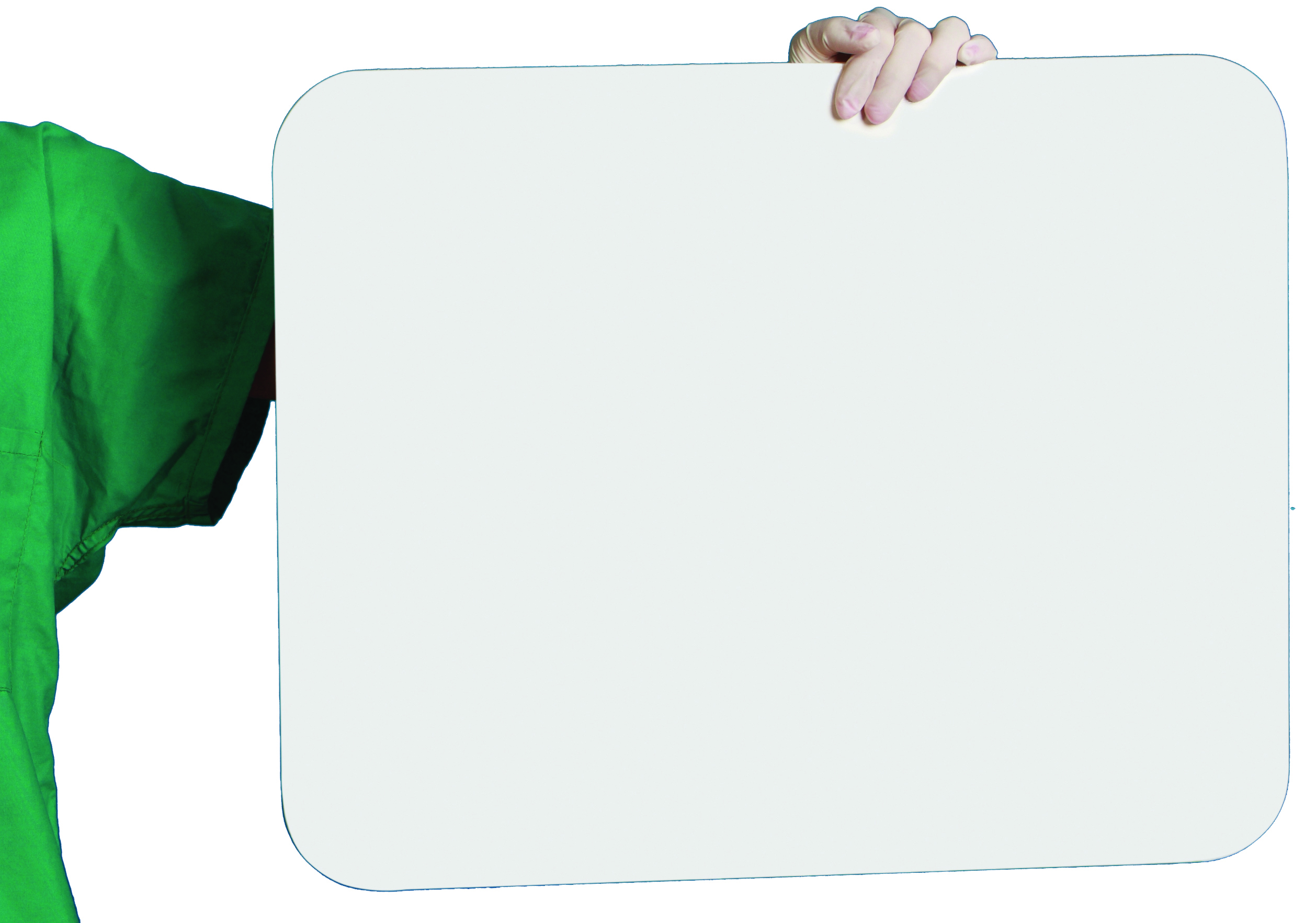 Actions due to emergency situations in treatment(procedural) room
Skin lesions
Wash hands with a soup without removing gloves;
Remove gloves;
Do not stop blood within several seconds
Use 70% diethyl hydrine 
Then use 5% 	iodine alcoholate 
Use plaster
Take on a fingerstall if you have a finger wound.
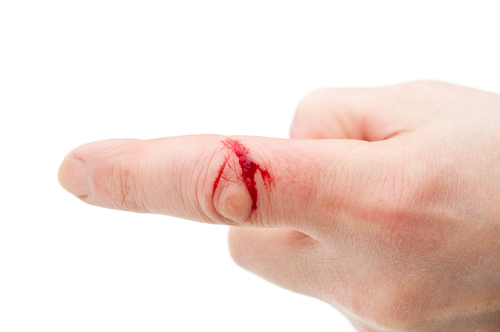 If an infected substance gets onto:
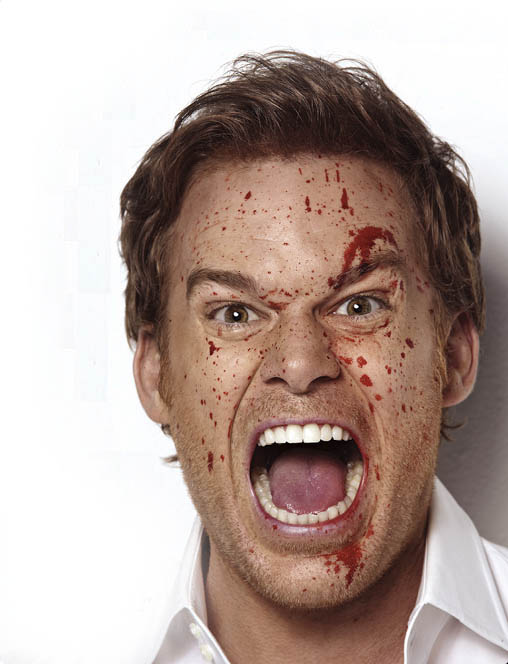 skin
Wash with water and soup
Use 70% diethyl hydrine 
Do not scrape
eyes
Use 0,9% sodium chloride using  antlia
Drop 20% sodium sulfate liquid
oral cavity
Gargle using 70% diethyl hydrine
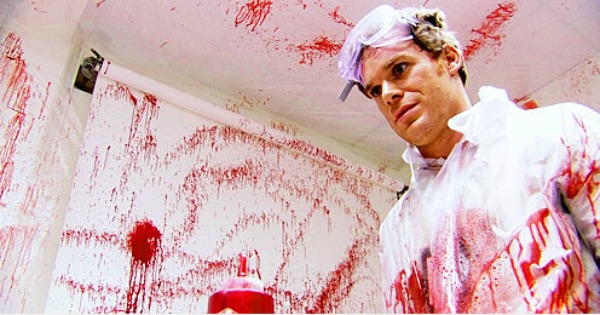 Protective clothes
Remove it
Bedabble it using sodium chloride –                                wash it in a washing machine
shoes
Twice use sodium chloride with 15 minutes break
Floor, walls, furniture and other things
Use sodium chloride 
Wait 30 minutes
clean
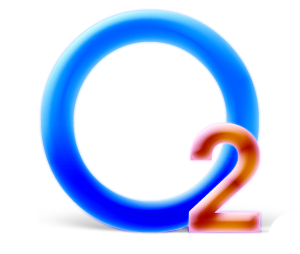 Labour Protection Requirementsfor work with	oxygen gas
«Attention – Oxygen!»
Being in premises with elevated oxygen rate and going off 30 minutes after is forbidden to:
use open fire;
smoke;
use electric devices with an open swirl;
store flammable gases and liquids.
Follow these ordinal rules you will avoid emergency situations and save your 
health.
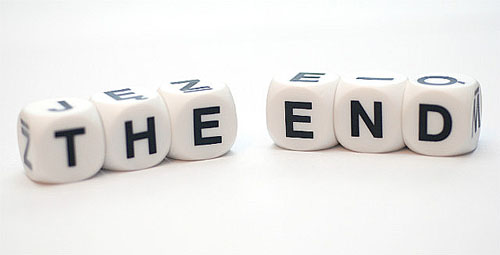